An Overview of ISO 13485:2016, Medical Devices—Quality Management Systems
Presented by:  Michelle Johnston
Quality System Consultant 
August 28, 2018
Note to Self…
"Make sure you have finished speaking before your audience has finished listening." 


-- Dorothy Sarnoff (accomplished Broadway singer and Brooklyn native)
2
What is a Quality Management System?
People
Equipment 
Processes
Components/Materials
Documentation
Products/Service
3
ISO13485:2016
“Voluntary” standard—sort of
Generic in nature due to wide audience 
This version was published in March 2016, there is a 3 year transition period for organizations registered to 2008 version
Applicable to finished medical device manufacturers, component manufacturers, and service providers
4
Any Similarities Between ISO 13485 and ISO 9001?  Yes
Emphasis on management support—the buck stops at the top 
Define the quality management system 
Need for documentation 
Risk—more on that in a minute 
Monitor and measurement of processes 
Development of a quality policy and quality objectives 
Employees must be trained
Processes:  CAPA, internal audits, calibration (not all inclusive)
5
Differences
Industries 
ISO 9001 is not industry-specific 
ISO 13485 is specific to the medical device industry
There are specific requirements for some types of medical devices (sterile or implantable)
Requirements for devices requiring installation 
Requirements for devices requiring servicing
6
Differences
Management Representative
No longer required by ISO 9001

Quality Manual 
No longer required by ISO 9001
7
Differences
Format of the Standards
ISO 9001 has 10 sections 
ISO 13485 has 8 sections 
Section Headings
8
Differences
ISO 9001 Terminology and Requirements
Interested Parties
External Providers
Documented Information 
Internal and External Issues
Opportunities (risk can be positive)
Eliminated “preventive action”
9
Differences
ISO 13485 Terminology and Requirements 
Medical Device File 
Risk Management (reference to ISO 14971—Risk Management standard for medical devices)
Definition of “risk” differs as well as context.  In this standard, risk cannot be positive 
Specific risk management records must be maintained
Sterile medical devices 
Implantable medical devices 
Complaint—related to product
10
In A Nutshell…
ISO 9001—focus on continual improvement and customer satisfaction, consideration of business needs, customer needs 
ISO 13485—QMS “shall meet customer and applicable regulatory requirements for safety and performance”
Regulatory agencies don’t care about customer satisfaction—they care that medical devices are safe and effective 
ISO 13485 is more stringent than ISO 9001
11
Regardless of the standard, avoid this.
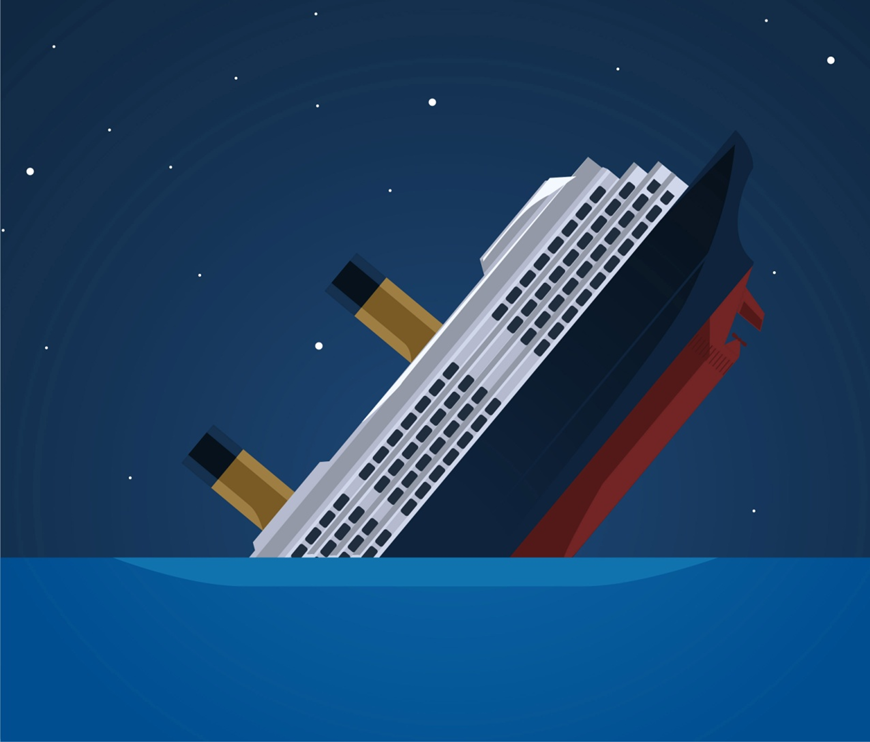 12
A Closer Look at ISO 13485
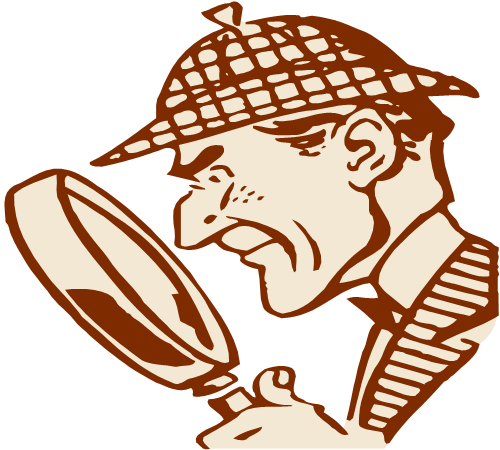 13
General Comments
Again, this is a voluntary standard, it is not a regulation
Not a lot of significant changes from 2003 version 
Clarifying text—removed ambiguity
Stronger linkage to regulatory requirements
Requirements are similar to FDA Quality System Regulation—not identical 
Note:  If a company does not place a medical device in commercial distribution, many regulatory requirements do not apply.  For example, a machine shop who provides a plastic component for a ventilator which their customer places on the market.
14
Section 4:  Quality Management System
Determine and implement processes, establish controls so that processes are effective  
Monitor, measure, and analyze processes
Risk-based approach 
Changes to processes must be evaluated for their impact on QMS and the medical devices
Software used in the QMS must be validated for their application—risk based determination
15
Section 4:  Documentation Requirements
Quality Manual 
Medical Device File 
Control of Documents
Unlike ISO 9001, there are numerous required procedures.   
Control of Records
Protect confidential patient information 
Retention times can be driven by regulatory requirements or the lifetime of the device
16
Section 4:  Documentation Requirements
Avoid This:
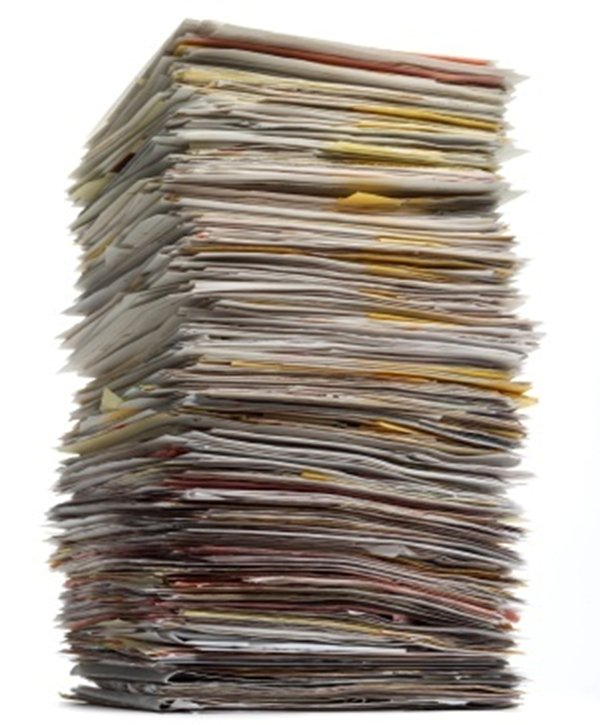 17
Section 5: Management Responsibility
Top management is responsible for the implementation and effectiveness of the QMS—activities can be delegated, responsibility for the QMS cannot
Appoint a management representative who reports to top management
Conduct management reviews at planned intervals (this is a comprehensive review of the QMS)  Inputs and outputs are prescriptive 
Quality planning—maintain the effectiveness of the QMS in spite of changes
18
Management engagement/support is key!
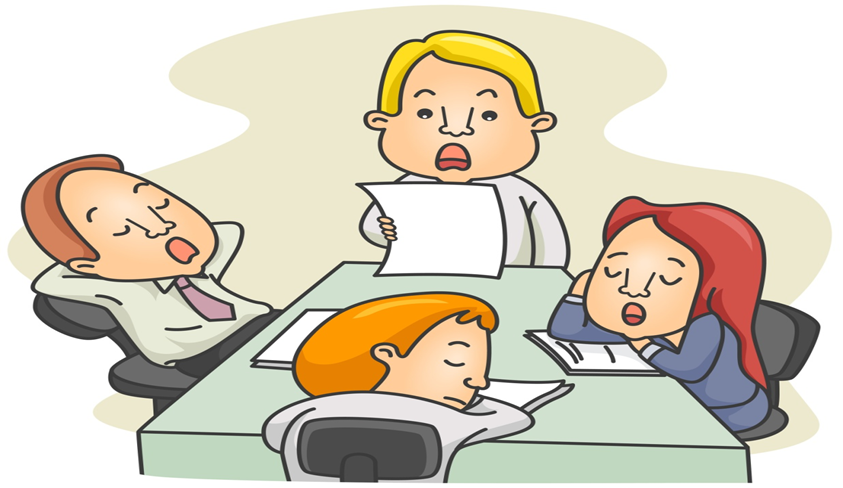 19
Section 6:  Resource Management
Provide appropriate resources
Employee competent to perform their job functions
Provide and document training 
Evaluate the effectiveness of training 

Appropriate infrastructure to perform QMS activities
Document work environment controls necessary to achieve product requirements
Monitor and control environment when it can impact product quality
20
Section 6:  Resource Management
Control contamination 
Sterile devices—control particulate, maintain cleanliness during packaging and labeling activities
Sterile devices are typically manufactured in a cleanroom or otherwise environmentally controlled area
Consider ESD controls
21
Section 7:  Product Realization
Risk management during product realization—cradle to grave 
Production planning 
Required documents/records 
Validation activities
Customer related requirements
What are the customer needs?
Can the organization meet these needs?
Identify user training needs
22
Section 7:  Product Realization
Design and development activities:
Control the design activities
 Define Responsibilities and authorities
Beefed up design inputs, must be able to verify
Consideration of human factors
Beefed up requirements for verification and validation—statistically valid sample sizes 
Ensure design outputs are traceable to design inputs
Satisfy regulatory requirements
Maintain records (design file)
23
Section 7:  Product Realization
Control suppliers
Evaluate and approve for use—responsible for outsourced processes
Controls over supplier based on risk of what they provide 
Monitor performance
Ensure adequacy of specified requirements (supplier agreement, purchase order, etc)
Notification of changes by supplier so impact can be evaluated
 
Control of manufacturing and servicing requirements
Activities shall be planned, carried out, monitored and controlled to ensure product meets specifications
Records maintained, traceability identified
Requirements for sterile devices
Requirement for specific record for manufacturing history
24
Section 7:  Product Realization
Installation and Servicing Activities
Validation of sterile devices and sterile barrier systems
25
Section 7:  Product Realization
Validation of processes whose output cannot be fully verified. 
Includes computer software—level of validation dependent upon risk
Requirements for sterilization validation

Product Identification, product status, and traceability requirements 
Control customer property, this includes IP
Controls for the preservation of product 
Control of measuring and test equipment
26
Section 8:  Measurement, Analysis, and Improvement
Establish feedback process 
Production and post-production 
Feed info into risk management process
 
Complaint handling process—complaints may need to be reported to regulatory agencies
Conduct internal audits, corrective actions timely
Monitor and measure processes 
Monitor and measurement of product (QC activities)
Recall requirements—may need to be reported to regulatory agencies
27
Section 8:  Measurement, Analysis, and Improvement
Nonconforming Material 
Specific requirements for rework, impact on finished device 
Justification for Use As Is
28
Section 8:  Measurement, Analysis, and Improvement
Analysis of data to determine that the QMS is functioning effectively 
Defined inputs:  product conformity, supplier data, internal audits, service reports, etc. 

Implement changes (improvements) so that the QMS maintains effectiveness 
Corrective/preventive actions to address QMS issues (can be processes or products)
29
Closing Thoughts/Questions?
ISO 13485 takes a risk-based approach to the controls needed within your QMS
Generic but prescriptive 
Focus is different than ISO 9001
Hard requirement for procedures throughout the standard
Bottom line—meet regulatory requirements
30
How to Reach Me
Michelle Johnston 
Principal Consultant 
Advanced Quality System Solutions 
San Diego, CA
858.722.4471
www.advqss.com
31
Thanks for your time!
32